По горизонтали:
1. Граф, в котором вершины связаны между собой по принципу «многие ко многим».
6
10
1
е
3
8
2
7
9
4
5
По горизонтали:
2. Направленная линия (стрелка), связывающая компоненты графа между собой определенным образом.
6
10
1
с
е
т
ь
е
3
8
2
7
9
4
5
По горизонтали:
3. Граф, предназначенный для отображения вложенности, подчиненности, наследования и п.т. между объектами
6
10
1
с
е
т
ь
е
3
8
д
у
г
а
2
7
9
4
5
По горизонтали:
4. Модель, отображающая знания человека об объекте моделирования. Описание в той или иной форме объекта моделирования.
6
10
1
с
е
т
ь
е
д
е
р
е
в
о
3
8
д
у
г
а
2
7
9
4
5
По горизонтали:
5. Вершины дерева, которые не имеют порожденных вершин следующего уровня.
6
10
1
с
е
т
ь
е
д
е
р
е
в
о
3
8
д
у
г
а
2
7
9
и
н
ф
о
р
м
а
ц
и
о
н
н
а
я
4
5
По вертикали:
6. Компонент системы (графа), изображаемый кругами, овалами, прямоугольниками и пр.
6
10
1
с
е
т
ь
е
д
е
р
е
в
о
3
8
д
у
г
а
2
7
9
и
н
ф
о
р
м
а
ц
и
о
н
н
а
я
4
л
и
с
т
ь
я
5
По вертикали:
7. Объект – заменитель реального объекта
6
10
в
1
с
е
т
ь
е
д
е
р
е
в
о
3
8
р
д
у
г
а
2
7
9
ш
и
н
ф
о
р
м
а
ц
и
о
н
н
а
я
4
н
а
л
и
с
т
ь
я
5
По вертикали:
8. Средство для наглядного представления состава и структуры системы.
6
10
в
1
с
е
т
ь
е
д
е
р
е
в
о
3
8
р
д
у
г
а
2
7
9
ш
м
и
н
ф
о
р
м
а
ц
и
о
н
н
а
я
4
н
д
а
е
л
ь
л
и
с
т
ь
я
5
По вертикали:
9. Главная вершина, вершина верхнего уровня в иерархической структуре.
6
10
в
1
с
е
т
ь
е
д
е
р
е
в
о
3
8
р
д
у
г
а
2
7
9
ш
м
р
и
н
ф
о
р
м
а
ц
и
о
н
н
а
я
4
н
д
ф
а
е
л
ь
л
и
с
т
ь
я
5
По вертикали:
10. Линия, выходящая и входящая в одну и ту же вершину графа.
6
10
в
1
с
е
т
ь
е
д
е
р
е
в
о
3
8
р
д
у
г
а
2
7
9
ш
м
р
к
и
н
ф
о
р
м
а
ц
и
о
н
н
а
я
4
н
д
ф
р
а
е
е
л
н
ь
л
и
с
т
ь
я
5
Критерии оценивания кроссворда
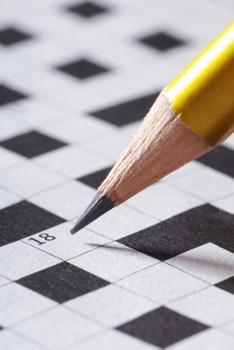 За каждый правильный ответ - 0,5 балла
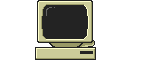